Pune District Education Association’s
Prof. Ramakrishna More Arts, Commerce And Science College, Akurdi 
   DBT-STAR COLLEGE SCHEME
     Guest Lecture 
  OrganiZed By 
Department Of Zoology 
W e l c o m e
                                                                    Dr. Anjan Banerjee
Co-Chair Biology Division, IISER, Pune
                                                               Date- 20/08/2019                

Dr. Morey R.A.                               Dr. Shaikh A.A.                Dr. Khandagle A.J.          Dr. M.G. Chaskar 
Overall Coordinator            HOD  Zoology                   Vice- Principal                      Principal 
DBT-Star College Scheme
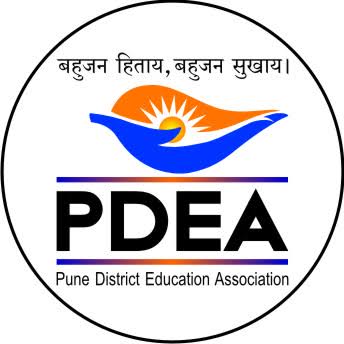